МИНИСТЕРСТВО НАЦИОНАЛЬНОЙ ЭКОНОМИКИ РЕСПУБЛИКИ КАЗАХСТАН
ЗАКОН РК «О ДОЛЕВОМ УЧАСТИИ В ЖИЛИЩНОМ СТРОИТЕЛЬСТВЕ» (НОВАЯ РЕДАКЦИЯ)
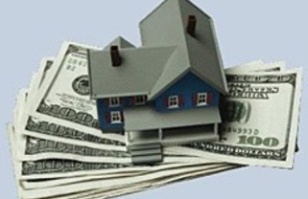 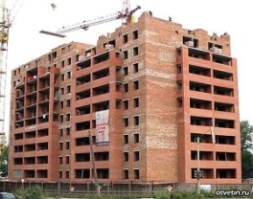 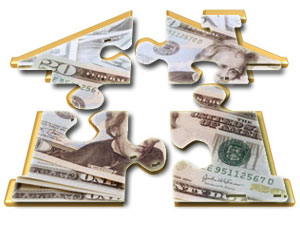 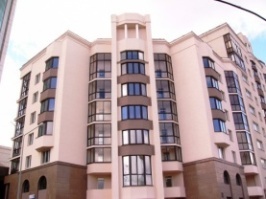 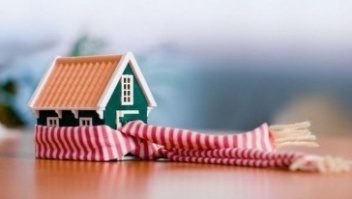 Астана 2014 г.
2
Новые механизмы в долевом строительстве
ДЕЙСТВУЮЩИЙ МЕХАНИЗМ
ПРЕДПОСЫЛКИ ДЛЯ ОБХОДА НОРМ ЗАКОНА
Застройщик
Создает Проектную компанию и вносит вклад в виде денег*, земельного участка, ПСД и иное
Средства дольщиков не могут быть использованы до завершения строительства
Дольщик
Проектная компания
Перечисляет  долевые взносы на депозит в БВУ
Получает лицензию** и начинает привлекать средства дольщиков***
Проектная компания
Слишком «дорогие» кредитные средства БВУ
Строит жилое здание за счет собственных средств и кредита. Вводит в эксплуатацию здание.
Банк Агент
Перечисление долевых взносов Проектной компании
Проектная компания
Передает доли в жилом доме дольщикам
С 2010 года выдана только 1 лицензия на привлечение средств дольщиков
*не менее 15% от стоимости строительства
** наличие нулевого цикла, средств на завершение строительства, положительная экспертиза ПСД и т.д.
 ***между Застройщиком, Проектной компанией, Дольщиком и Банком агентом заключается 4-х сторонний договор
3
Новые механизмы в долевом строительстве
ПРЕДЛОЖЕНИЯ
ЦЕЛЬ
МИНИМИЗАЦИЯ РИСКОВ В СФЕРЕ ДОЛЕВОГО 
УЧАСТИЯ В ЖИЛИЩНОМ СТРОИТЕЛЬСТВЕ
1
ПРИВЛЕЧЕНИЕ ДЕНЕГ ДОЛЬЩИКОВ ПОСЛЕ ВОЗВЕДЕНИЯ НУЛЕВОГО ЦИКЛА
ПРИВЛЕЧЕНИЕ ДЕНЕГ ДОЛЬЩИКОВ ПОСЛЕ ВОЗВЕДЕНИЯ КАРКАСА
2
Закон не распространяется на: 
 государственные закупки;
 инвестирование в жилищное строительство или организации строительства юридическими лицами, контрольным пакетом акций которых прямо или косвенно владеет государство;
 дольщиков, являющимся юридическими лицами, а также на приобретение нежилых помещений;
 приобретение малоэтажного дома.
4
Новые механизмы в долевом строительстве
Требования для застройщика либо Проектной компании
РАЗРЕШЕНИЕ В АКИМАТЕ
(на привлечение денег дольщиков)
ПО ПЕРВОМУ МЕХАНИЗМУ
ПО ВТОРОМУ МЕХАНИЗМУ
Земельный участок без обременения (на праве собственности или долгосрочной аренды)

 Завершенный нулевой цикл – без обременения;

Положительное решение БВУ:
- о кредитовании Застройщика, на условиях, предусмотренных в кредитных договорах;
- о выборе Инжиниринговой компании;

 Положительное заключение инжиниринговой компании;
Земельный участок без обременения (на праве собственности или долгосрочной аренды)

 Завершенный «каркас» за счет собственных средств ;

 Положительное заключение инжиниринговой компании;

 Договор с Инжиниринговой компанией, сертифицированной Ассоциацией инженеров Казахстана
5
Новые механизмы в долевом строительстве
1. ПРИВЛЕЧЕНИЕ ДЕНЕГ ДОЛЬЩИКОВ ПОСЛЕ ВОЗВЕДЕНИЯ НУЛЕВОГО ЦИКЛА
1-й шаг. Застройщик либо Проектная компания
Соответствие требованиям – получение разрешения в Акимате
Перечисление долевых взносов Застройщику производится только на основании заключения Инжиниринговой компании
2-й шаг. Инжиниринговая компания
Соответствие квалификационным требованиям. Сертификация в аккредитованной организации. Заключает договор с Застройщиком либо Проектной компанией
3-й шаг. Застройщик или Проектная компания
Привлекает средства дольщиков
4-й шаг. Дольщики
Перечисляют  долевые взносы на эскроу-счет Застройщика или Проектной компании в БВУ
5-й шаг. Инжиниринговая компания
Аккредитованная организация
Производит мониторинг за ходом строительства, изменений ПСД и целевого использования денег, предоставляет отчет о ходе строительства в БВУ, аккредитованную организацию и МИО на ежемесячной основе
Проходит аккредитацию в МНЭ, представляет информацию о ходе долевого строительства в МНЭ, размещает информации по объекту  на сайте
6-й шаг. Застройщик или Проектная компания
Строит жилье
6
Новые механизмы в долевом строительстве
2. ПРИВЛЕЧЕНИЕ ДЕНЕГ ДОЛЬЩИКОВ ПОСЛЕ ВОЗВЕДЕНИЯ КАРКАСА
1-й шаг. Застройщик либо Проектная компания
Соответствие требованиям – получение разрешения в Акимате
В случае не целевого использования денег Застройщиком, Инжиниринговая компания имеет право приостановить операции по расчетному счету до разрешения ситуации
2-й шаг. Инжиниринговая компания
Соответствие квалификационным требованиям. Сертификация в аккредитованной организации. Заключает договор с Застройщиком либо Проектной компанией
3-й шаг. Застройщик либо Проектная компания
Привлекает средства дольщиков
4-й шаг. Дольщики
Перечисляют  долевые взносы на текущий счет Застройщика либо Проектной компании в БВУ
Аккредитованная организация
5-й шаг. Инжиниринговая компания
Проходит аккредитацию в МНЭ, представляет информацию о ходе долевого строительства в МНЭ, размещение информации по объекту  на сайте
Осуществляет мониторинг за ходом строительства и за целевым использованием денег дольщиков; предоставляет отчет о ходе строительства в аккредитованную организацию и МИО на ежемесячной основе
6-й шаг. Застройщик либо Проектная компания
Строит жилье
7
ИЗМЕНЕНИЯ В ЗАКОНОДАТЕЛЬНЫЕ АКТЫ
привлечение к административной ответственности застройщика и/или проектной компании, влекущее лишение разрешения на привлечение денег дольщиков; предусматривается ответственность инжиниринговой компании и экспертов, влекущее наложение штрафов и лишение аттестата
Кодекс РК «Об административных правонарушениях»
Закон РК «Об архитектурной, градостроительной и строительной деятельности»
разграничение функций экспертов по оказанию инжиниринговых услуг в области долевого строительства  от экспертов в сфере архитектурной, градостроительной и строительной деятельности
исключение случаев распространения ненадлежащей рекламы застройщиком и/или проектной компанией после лишения разрешения
Закон РК 
«О рекламе»
Закон РК«О государственном контроле и надзоре»
Введение внеплановых проверок МИО застройщиков и/или проектной компании организующих строительство жилых зданий за счет привлечения денег дольщиков
Закон РК«О разрешениях и уведомлениях»
замена лицензии на разрешение МИО на привлечение денег дольщиков